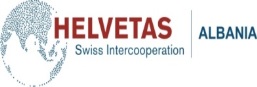 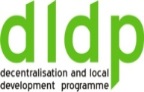 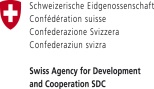 Vlerësime nga ekspertët vendorë mbi disa çështje të evidentuara nga analiza e financave vendore
Problematika e evidentuar në Bashkitë Shkodër, Lezhë dhe Durrës

Vlerësime nga ekspertët e Bashkive të Shqipërisë
Durrës, Prill 2016